Figure 4. Example responses to DOC stimuli (Experiment 1b). PSTHs of representative barrel cortex units recorded from ...
Cereb Cortex, Volume 25, Issue 4, April 2015, Pages 1093–1106, https://doi.org/10.1093/cercor/bht305
The content of this slide may be subject to copyright: please see the slide notes for details.
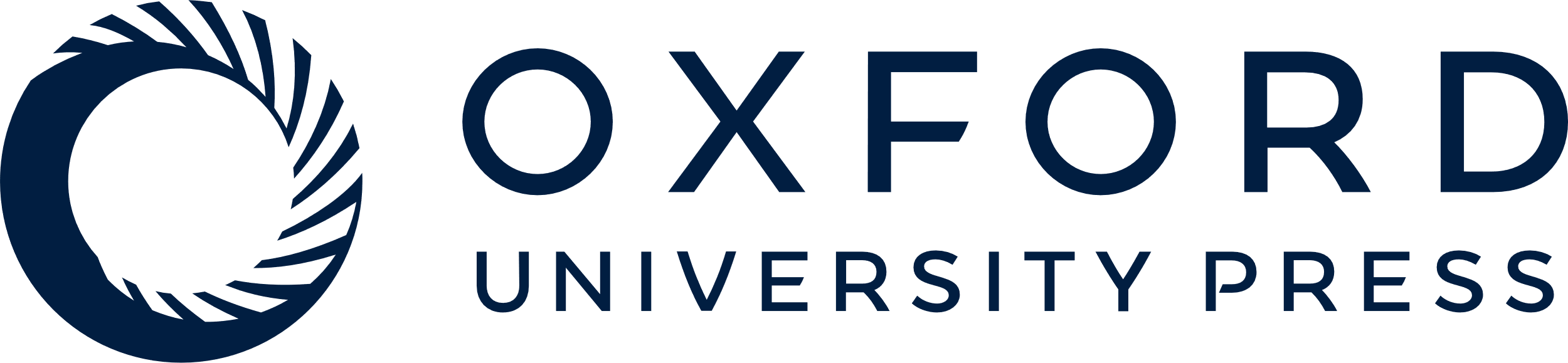 [Speaker Notes: Figure 4. Example responses to DOC stimuli (Experiment 1b). PSTHs of representative barrel cortex units recorded from one animal in one session of Experiment 1b. Spike counts across time (bin width 10 ms) are plotted for 2 single units (SU) and 1 multiunit (MU) (the right column plots a random selection of 100 waveforms for each unit). The other columns plot the response to 3 different S+ amplitudes (label indicates the difference of S+ and S− pulse amplitudes) and the catch trials. The gray area represents the time of stimulus change (S+).


Unless provided in the caption above, the following copyright applies to the content of this slide: © The Author 2013. Published by Oxford University Press.This is an Open Access article distributed under the terms of the Creative Commons Attribution Non-Commercial License (http://creativecommons.org/licenses/by-nc/3.0/), which permits non-commercial re-use, distribution, and reproduction in any medium, provided the original work is properly cited. For commercial re-use, please contact journals.permissions@oup.com]